Anem de vacances!
Què hem d'agafar?
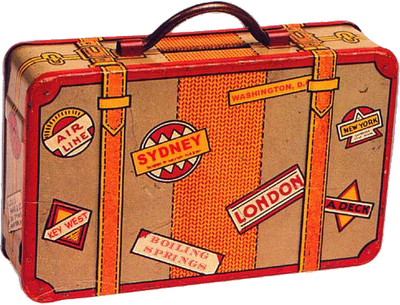 A la Vall de Boí
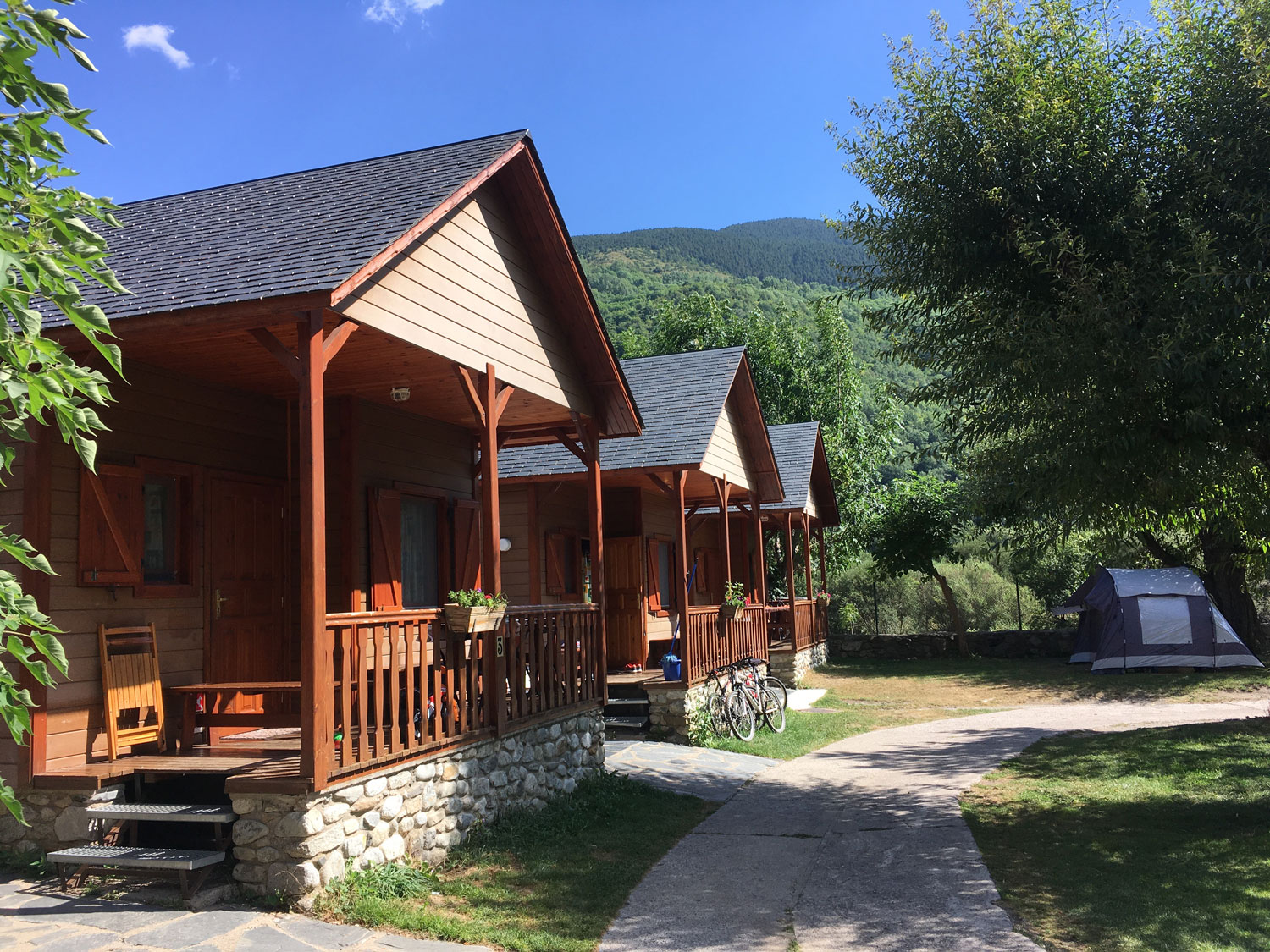 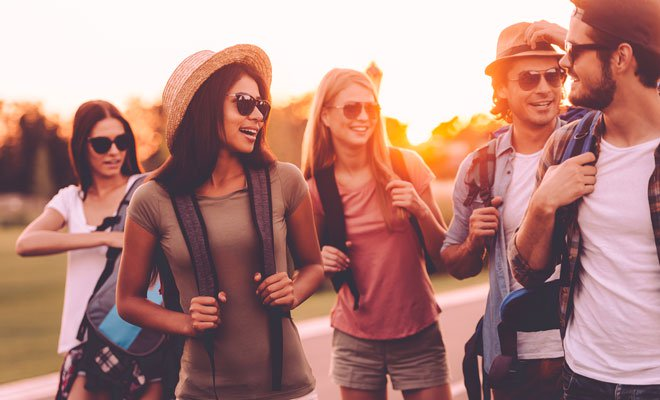 A París
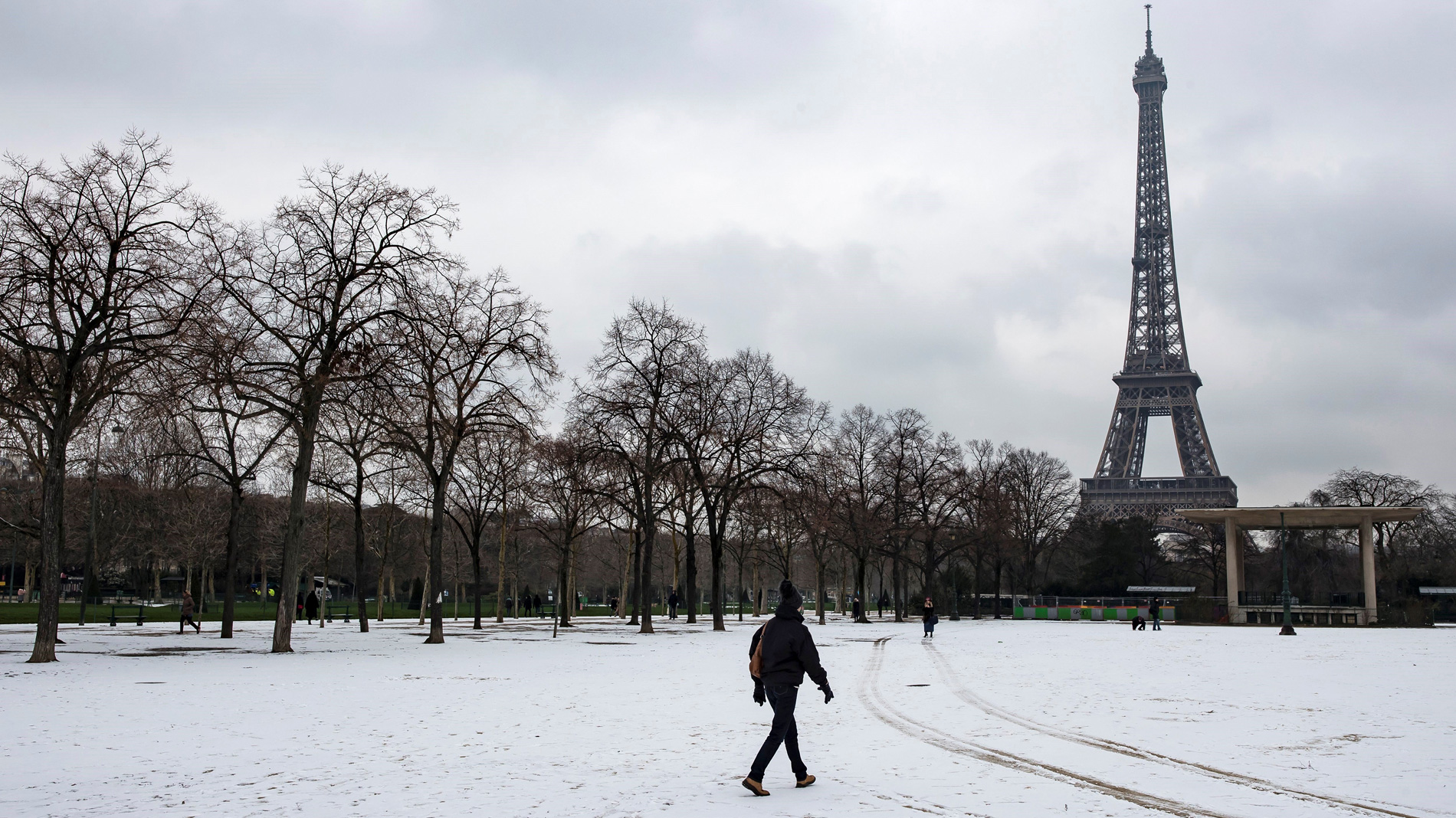 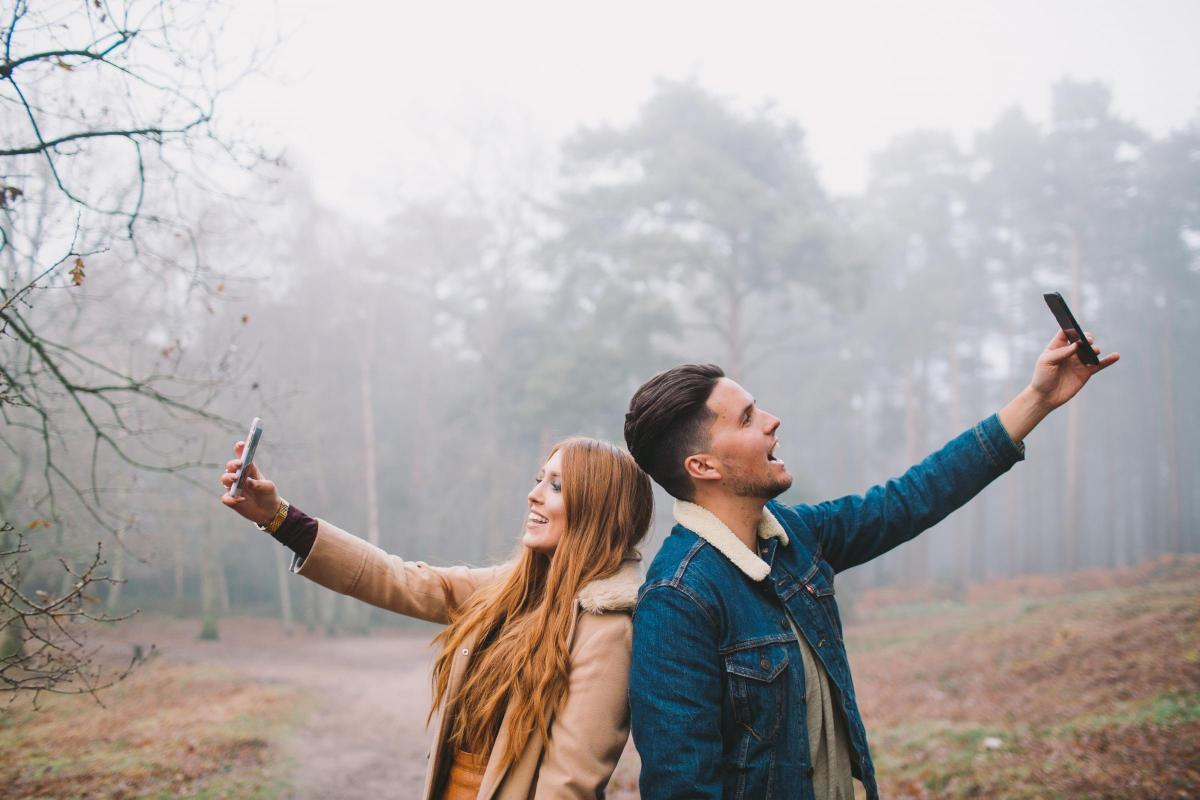 A la Vall de Núria
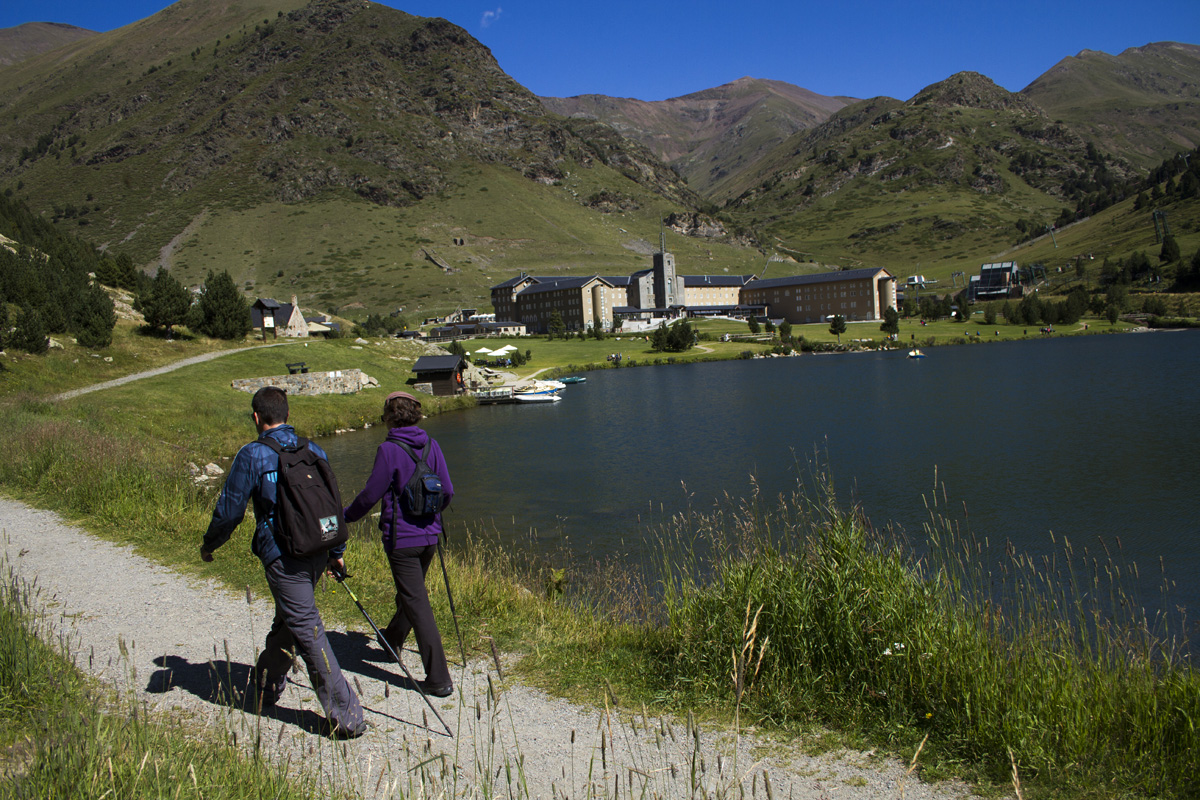 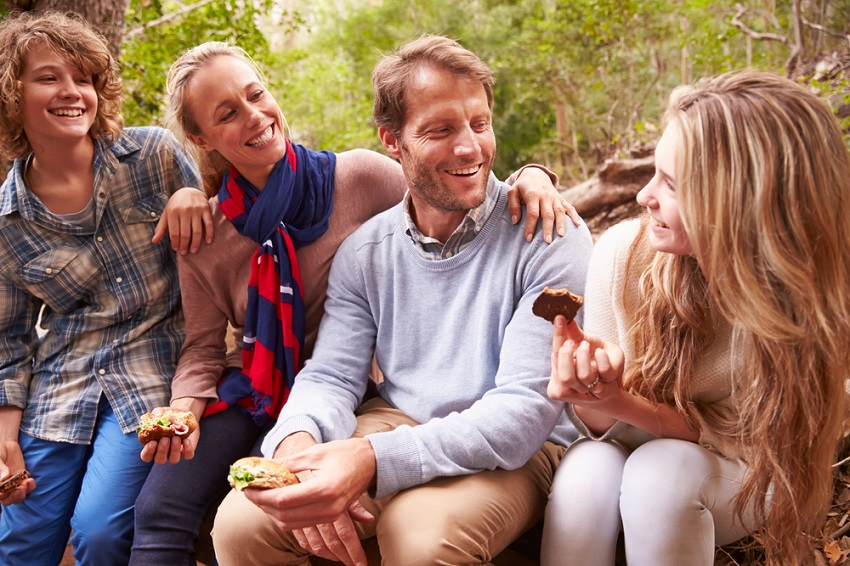 A Peníscola
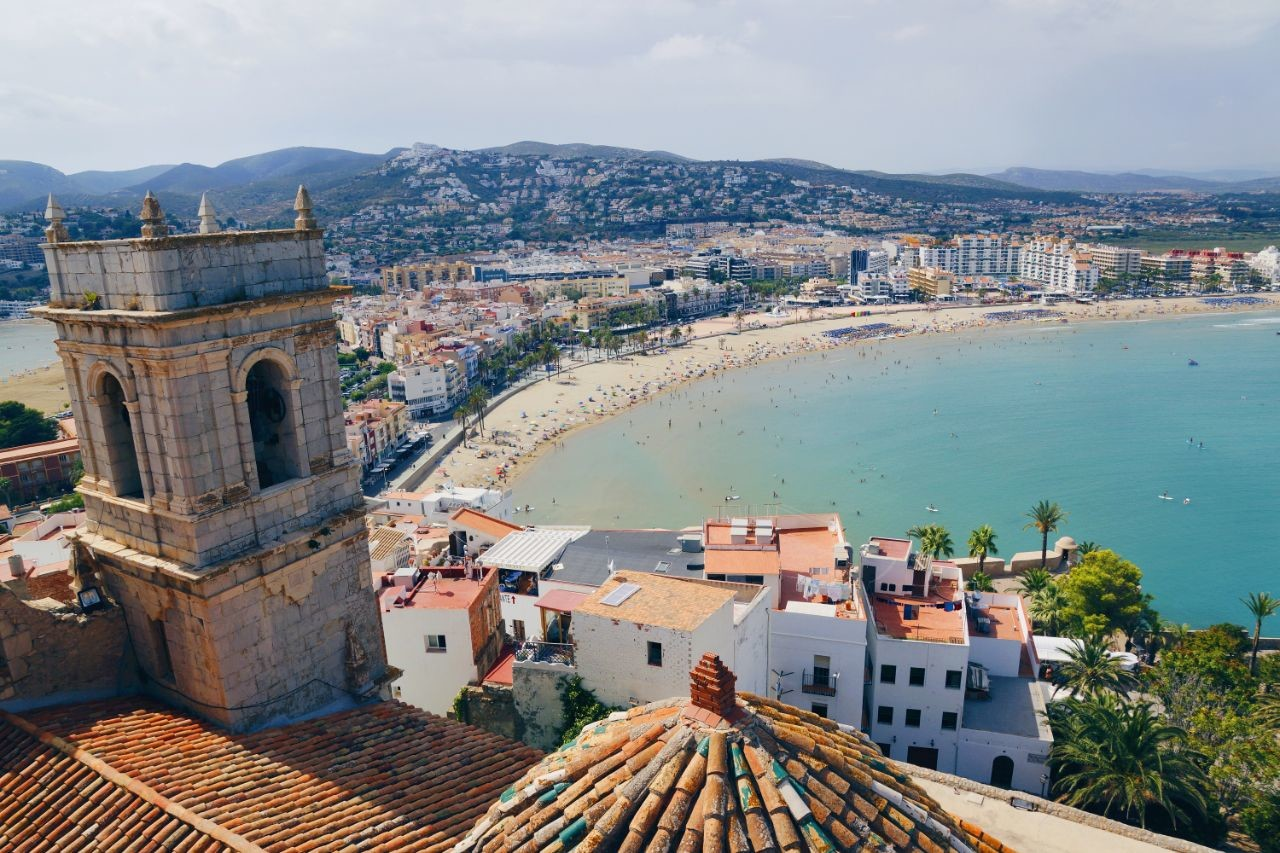 Comparacions
El càmping no s'assembla a l'hotel romàntic de París.
El càmping i el refugi no s´assemblen a la pensió.
L'habitació de l'hotel és semblant a la de casa meva.

Tant a la platja com a la muntanya ens ho passarem bé.
Jo crec que Roma és tan interessant com París.

Aquesta ciutat és igual que l'altra.
Compara
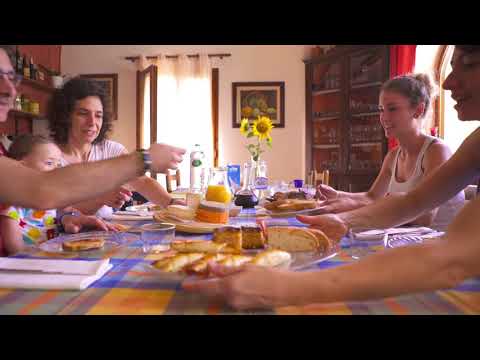 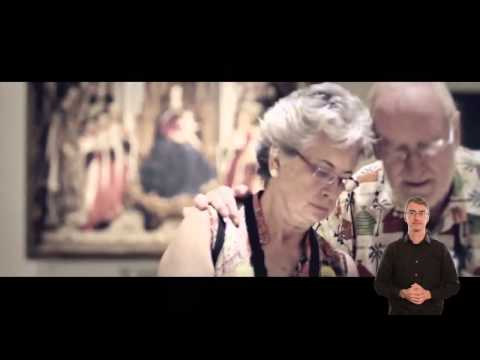